DATA A APLIKACE ČSÚ
Otevřená data a přehled nástrojů vizualizace
29. 4. 2025
Martin Černý, ČSÚ
martin.cerny@czso.cz
přehled typů dat ČSÚ
Statistická data
Ceny, HDP, obyvatelstvo, práce, mzdy, obchod, služby, průmysl, energetika, stavebnictví, zemědělství, životní prostředí, a další
Regionální databáze KROK a MOS
Sčítání lidu
Metadata 
Ukazatele
Klasifikace
Číselníky a vazby mezi položkami a číselníky
Geodata
Geografické informace, územní struktury, číselníky, gridy
Vybrané statistické informace
PŘEHLED TYPŮ dat čsú
Registry
Registr ekonomických subjektů (RES) – seznam subjektů, ekonomické činnosti a právní formy registrovaných subjektů
Registr sčítacích obvodů a budov (RSO) - data popisného a geografického charakteru o evidovaných budovách, adresách a územních identifikacích. 
Ubytovací zařízení ČR - registr hromadných ubytovacích zařízení
Volby 
Výsledky
Registry
Číselníky
Územní hranice (geodata)
webové portály ČSÚ
Hlavní portál ČSÚ – https://csu.gov.cz
Katalog produktů – termínovaný seznam všech typů výstupů
Statistiky – tematické okruhy s různými formami výstupů
Databáze a aplikace – obecné i tematicky zaměřené databáze
Sčítání – https://scitani.gov.cz/
Projektové informace
Výsledky podle témat
Otevřená data
Odkazy na databázi, geoportál, evropský Census Hub
Volby – https://www.volby.cz
Samostatné sekce pro jednotlivé ročníky a druhy voleb
Otevřená data
Analytické výstupy (interaktivní vizualizace dat)
hlavní portál ČSÚ
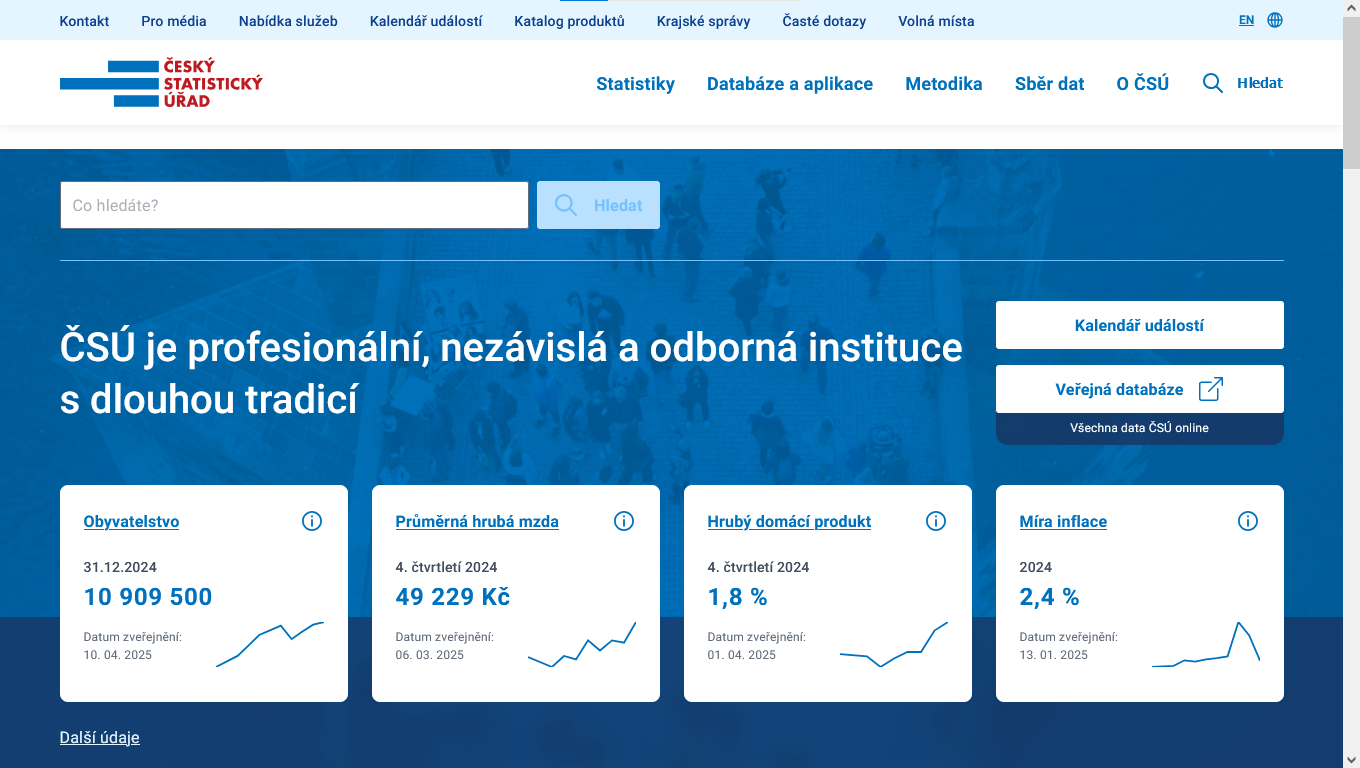 portál sčítání
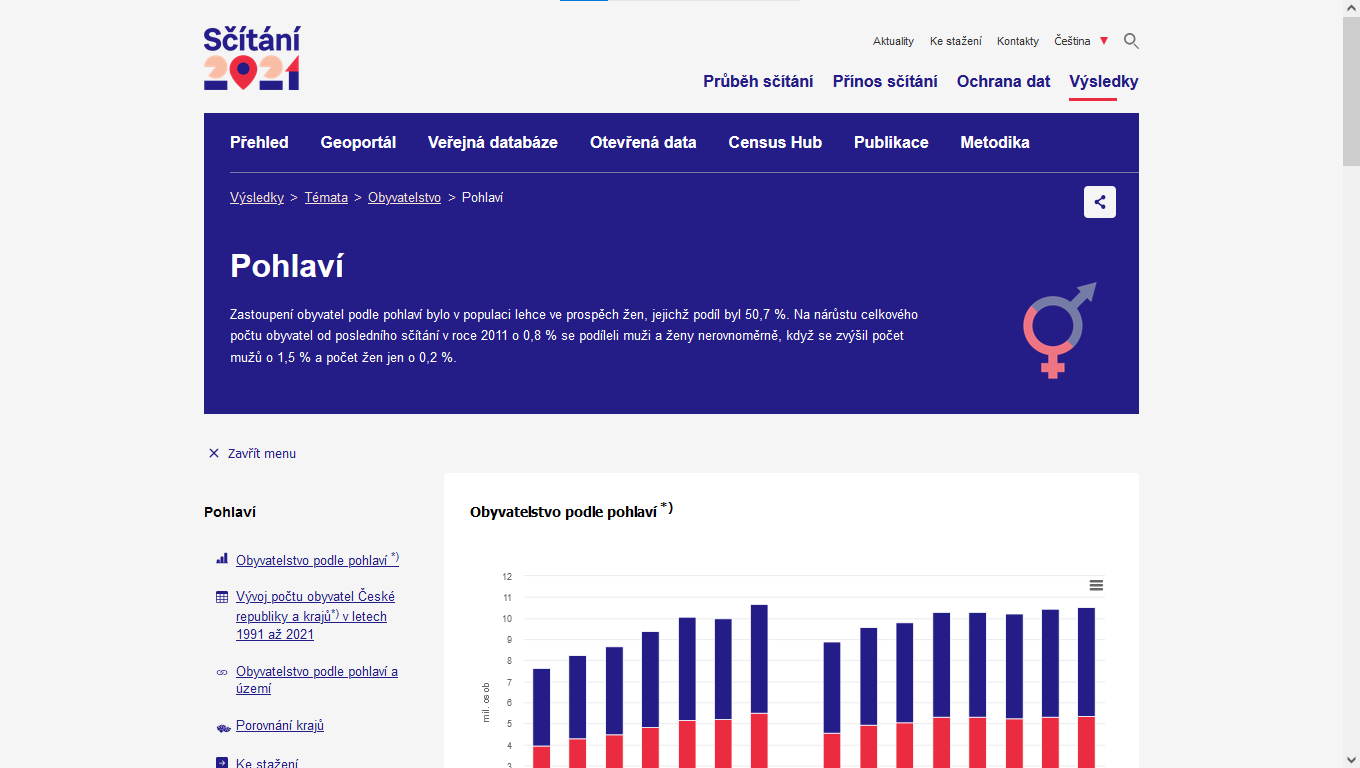 portál volby.cz
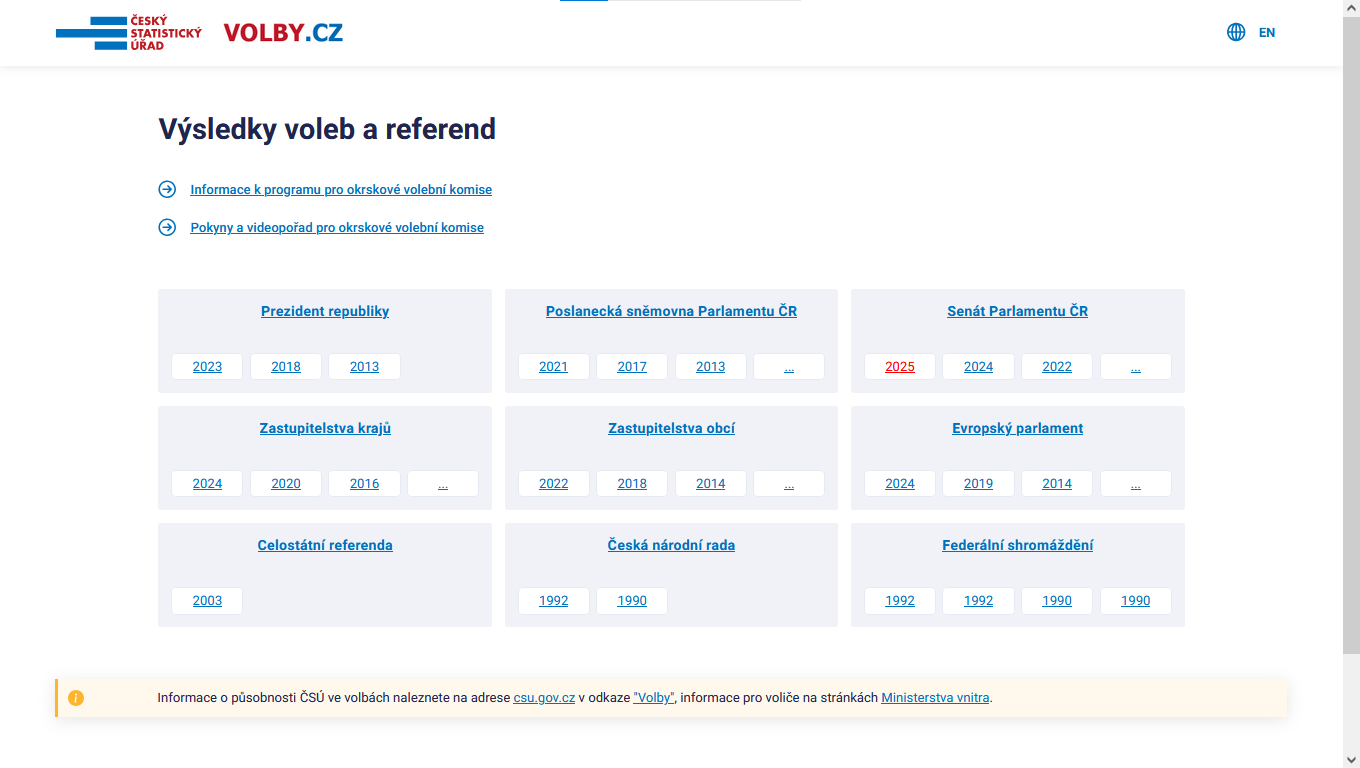 APLIKACE pro statistická data
Veřejná databáze – https://vdb.czso.cz
Prezentační databáze – statistická data ze všech okruhů
Provoz bude ukončen (nejspíš koncem roku 2025)
DataStat – https://data.csu.gov.cz/
Nová prezentační databáze – prozatím v ověřovacím provozu
Data ve formě vícedimenzionálních kostek
Hierarchické dimenze (sbalení / rozbalení položek)
Možnost sestavení a uložení vlastního výběru
Několik datových formátů s vlastním nastavením rozsahu
Upozornění s odkazem na stažení aktualizovaného obsahu
Získávání dat pomocí API
Open data by default – automatické registrace do NKOD
Zdroj datových výstupů na webu ČSÚ (NEJ, TOP, tabulky, grafy, …)
VEŘEJNÁ DATABÁZE
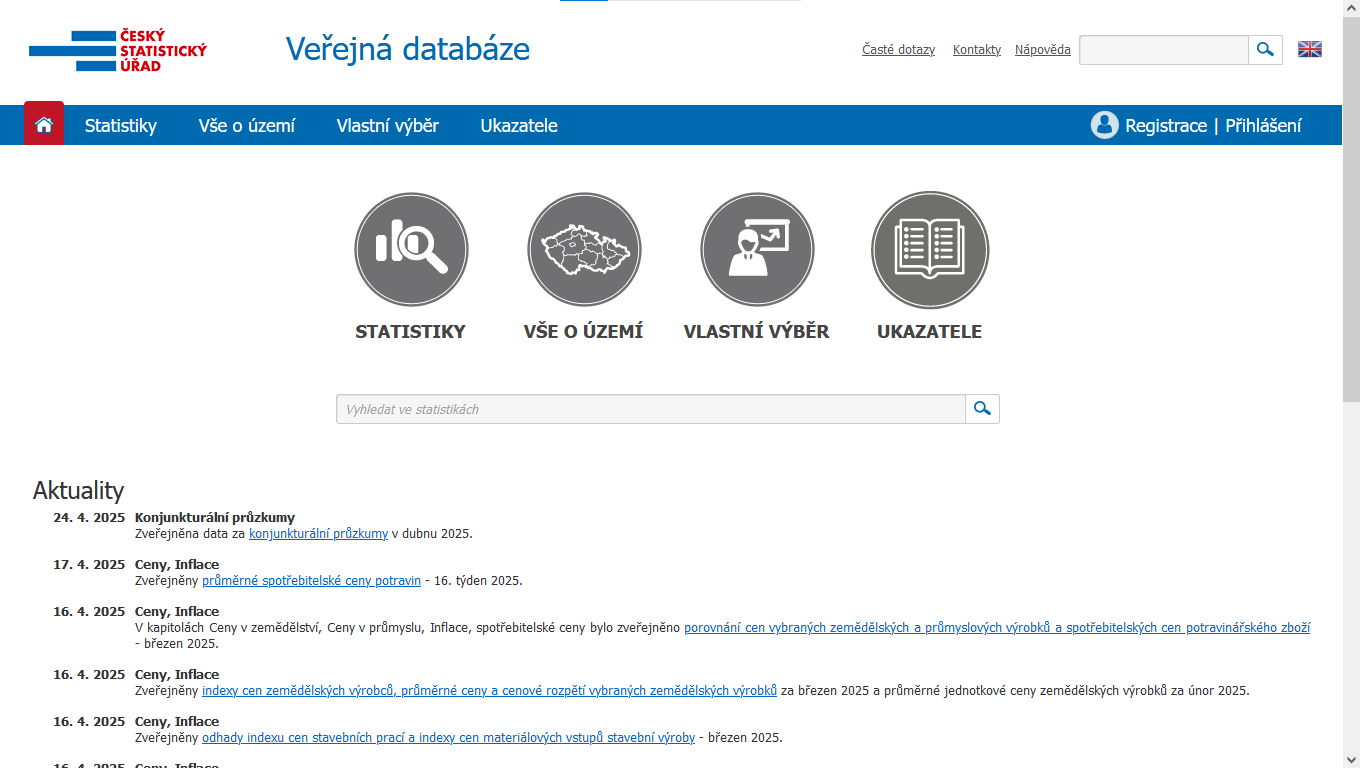 DATASTAT
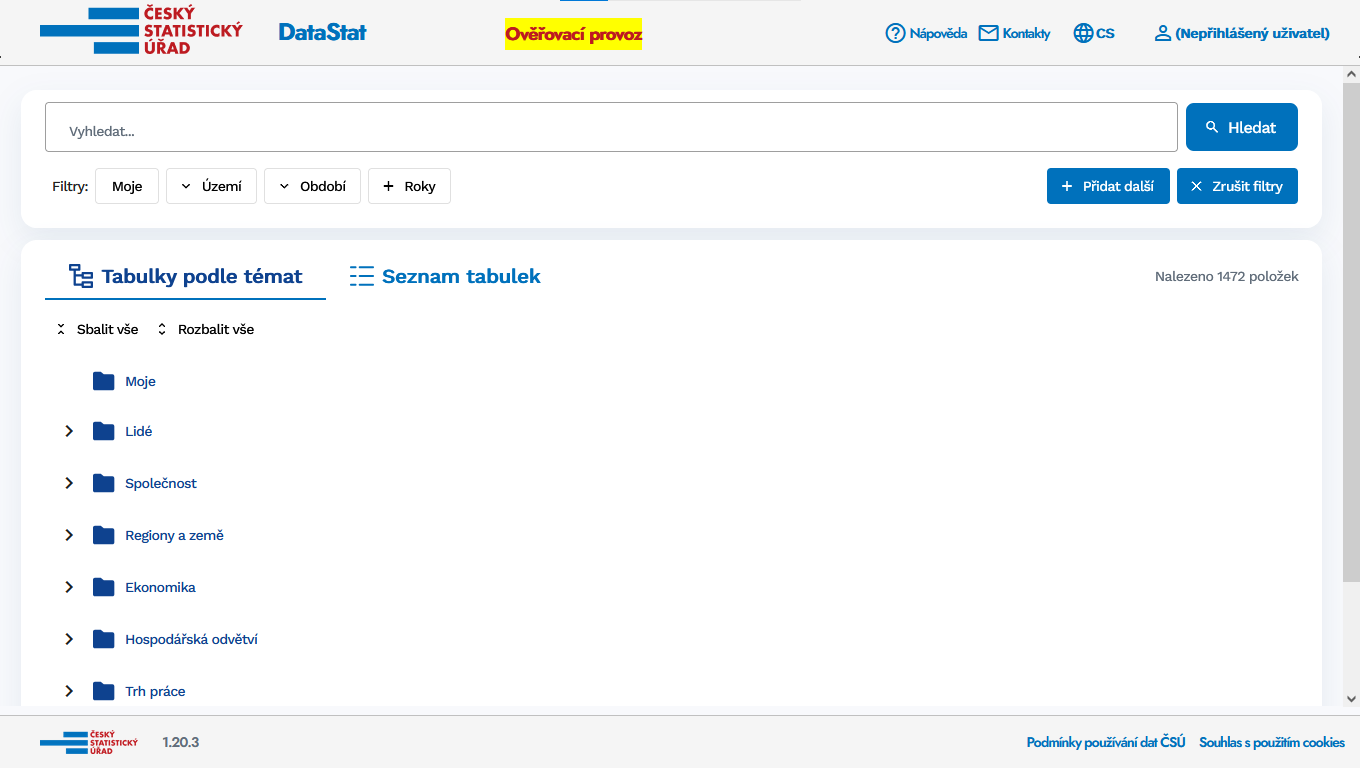 APLIKACE pro metadata
Databáze metainformací (Statistický metainformační systém) https://https://apl2.czso.cz/iSMS/ 
Klasifikace, číselníky a ukazatele
Kódy pro identifikaci dat
Časové platnosti
Doplňující atributy k položkám (např. skloňování názvů obcí)
Export do Excel, CSV, XML
Statistické klasifikace – https://csu.gov.cz/klasifikace 
Číselníky – https://csu.gov.cz/ciselniky 
Územní číselníky a územní struktura ČR https://csu.gov.cz/i_zakladni_uzemni_ciselniky_na_uzemi_cr_a_klasifikace_cz_nuts
databáze metainformací
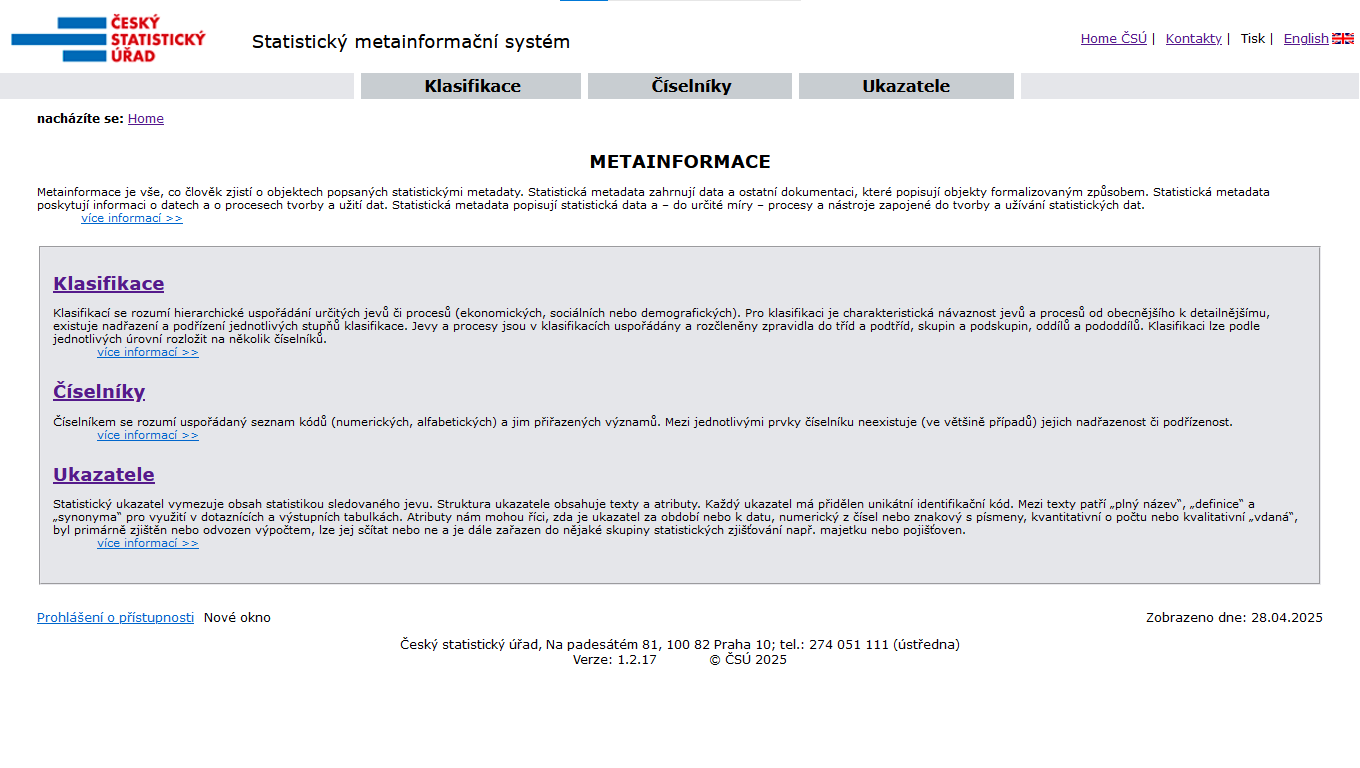 aplikace pro GEOdata
Statistický geoportál – https://geodata.csu.gov.cz
Statistický atlas – vybrané statistické údaje v interaktivních tematických mapách
Mobilita – pracovní a školní vyjížďka a vnitřní stěhování v interaktivních mapách
Statistické georeporty – statistické údaje za libovolně vymezené území na úrovni gridů
Povodně 2024 – statistické údaje za vybrané lokality zasažené povodní v září 2024
Datový portál GIS – https://geodata.csu.gov.cz/as/dp-gis/ 
Katalog datových sad generovaných z geoportálu ČSÚ
Automatická registrace do NKOD
STATISTICKÝ GEOPORTÁL
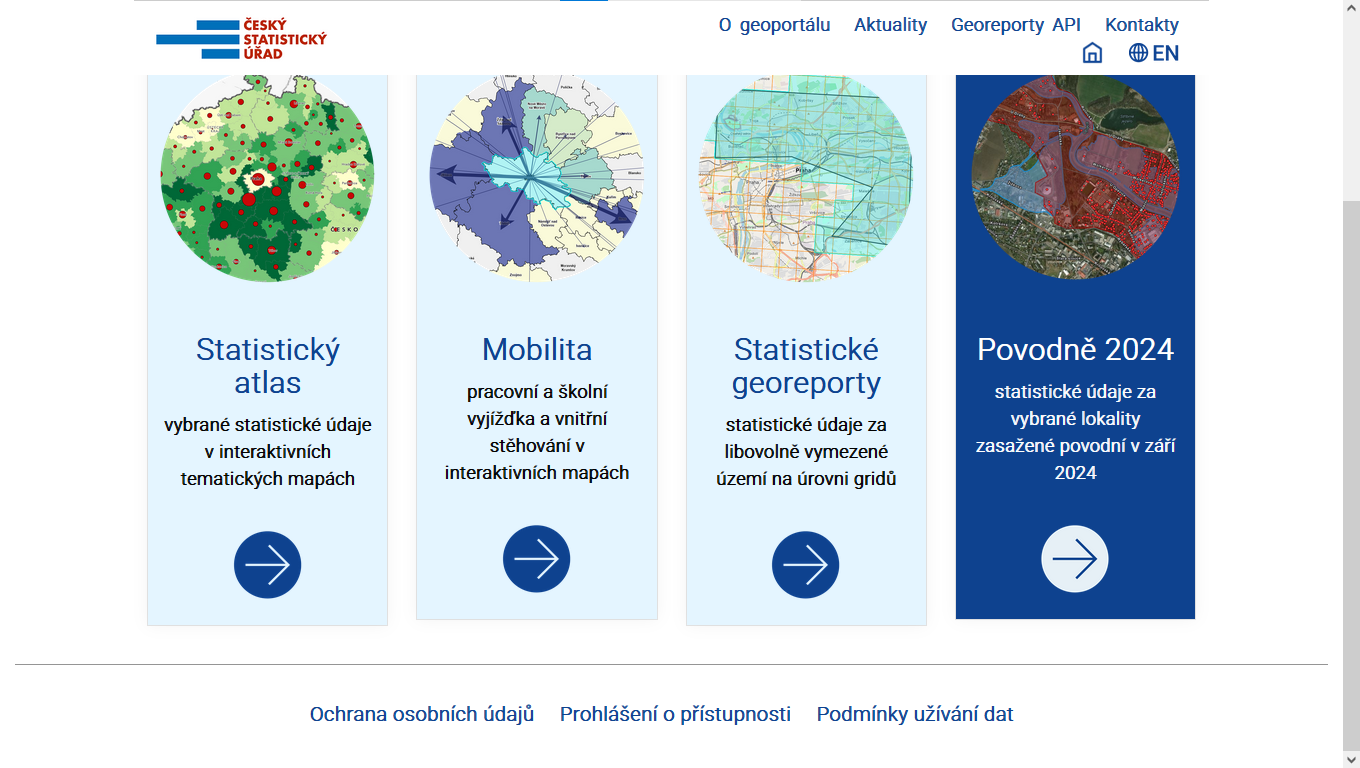 DATOVÝ PORTÁL GIS
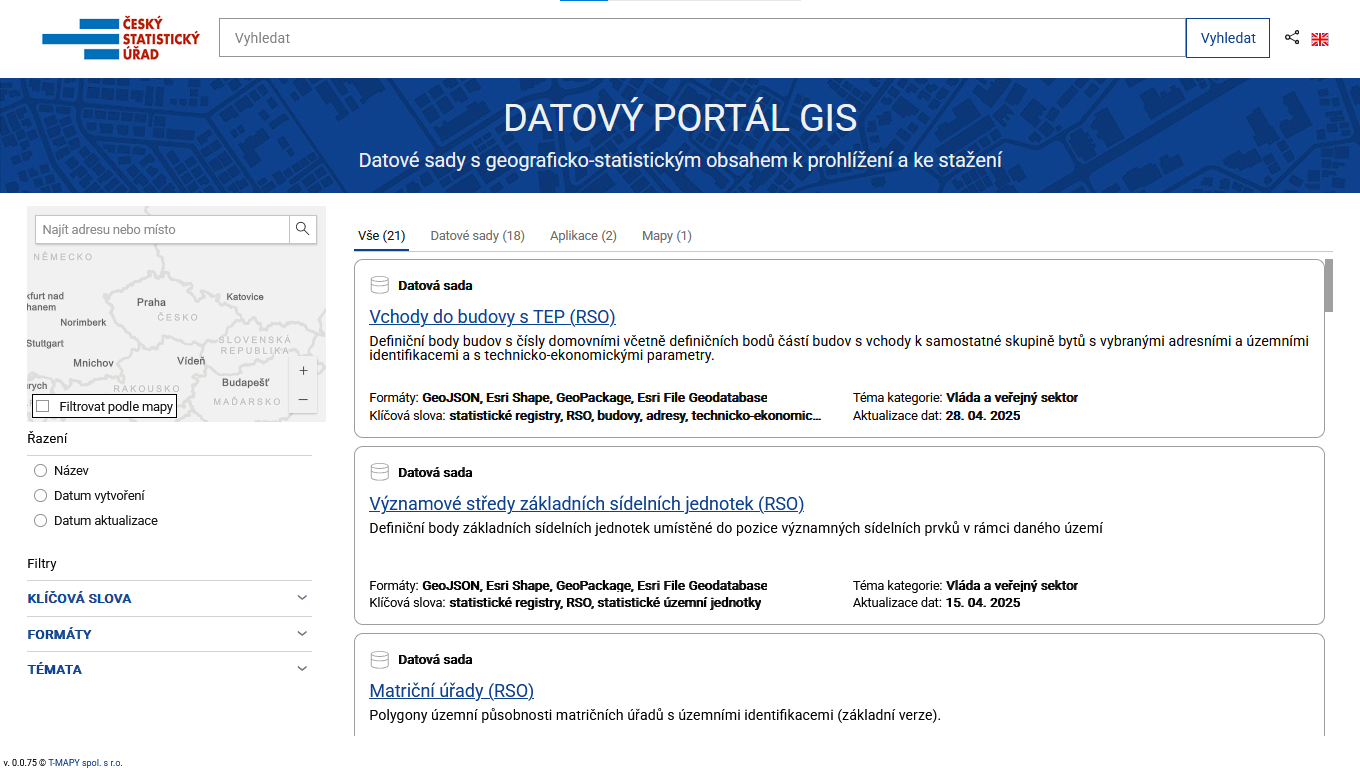 aplikace pro registry
Registr ekonomických subjektů – https://apl.czso.cz/res/
Vyhledávání
Export
Statistiky
Informace
Registr sčítacích obvodů a budov – https://apl.czso.cz/irso4/ 
Vyhledávání budov, území
Popisné číselníky
Územní přehledy
Mapy
Hromadná ubytovací zařízení ČR – https://vdb.czso.cz/huz 
Formulář pro zápis do registru
Seznam zařízení za zvolené území, export do XLSX a CSV
REGISTR EKONOMICKÝ SUBJEKTŮ
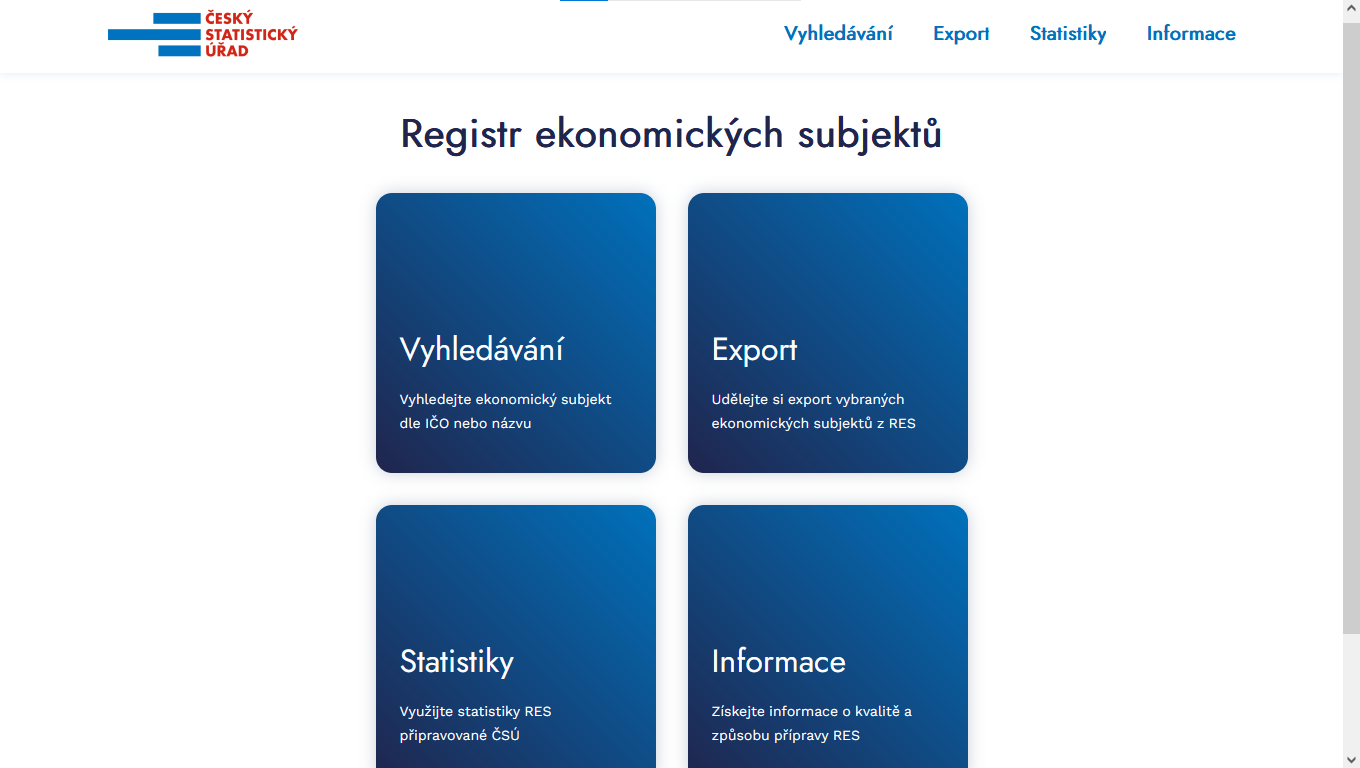 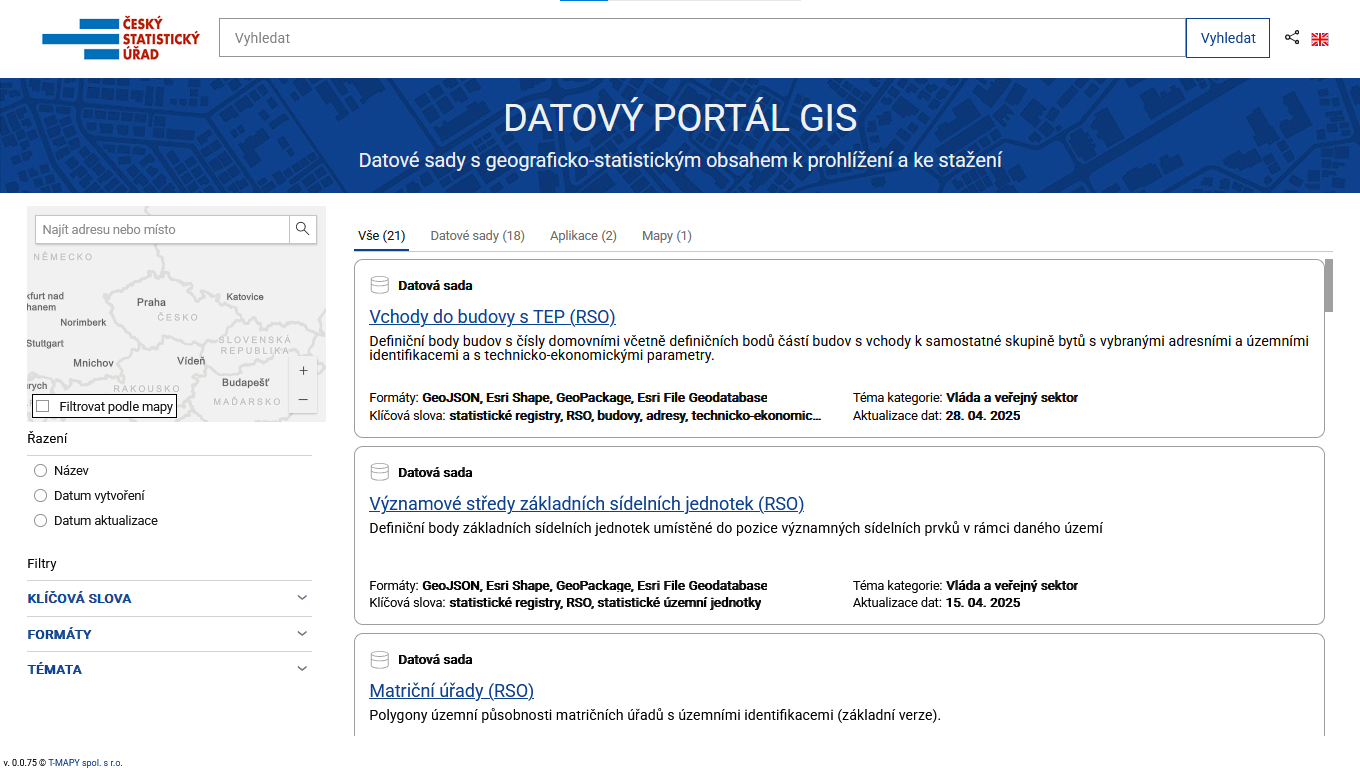 HROMADNÁ UBYTOVACÍ ZAŘÍZENÍ ČR
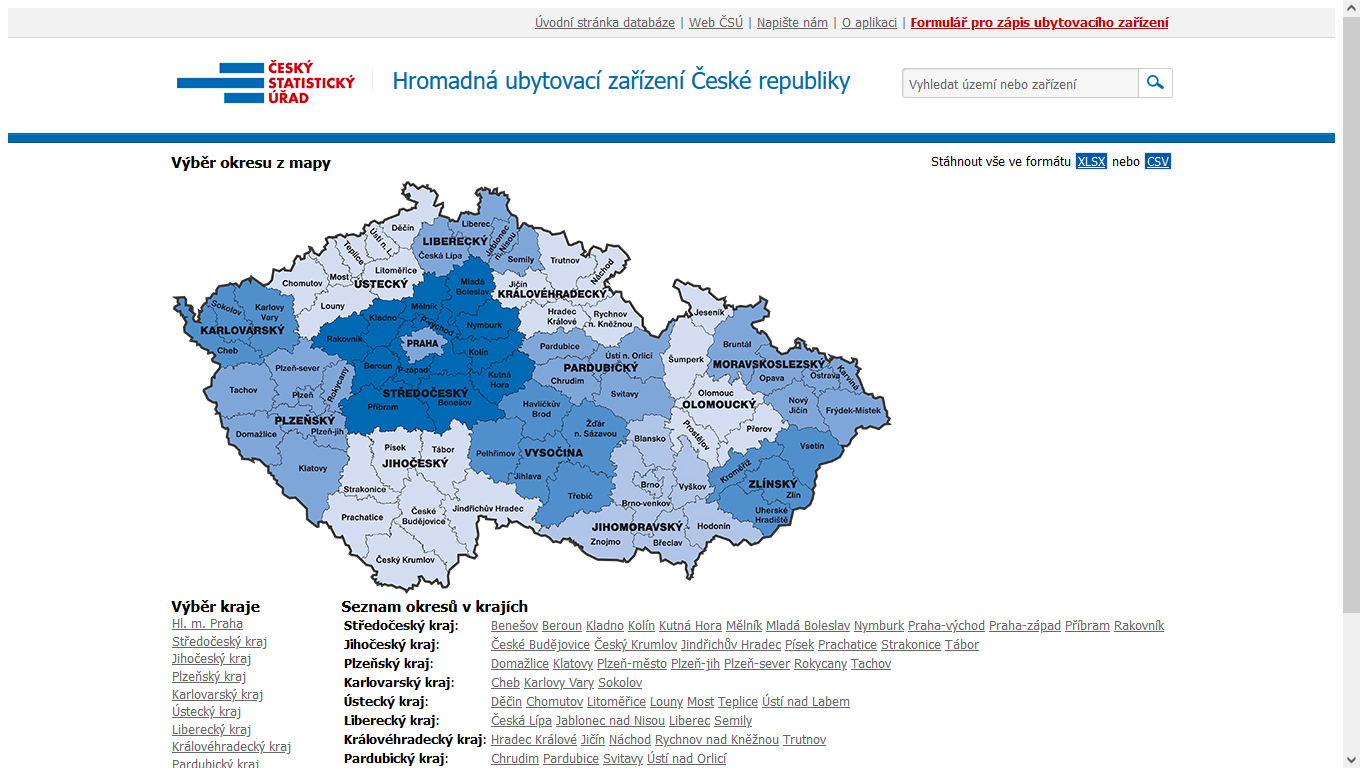 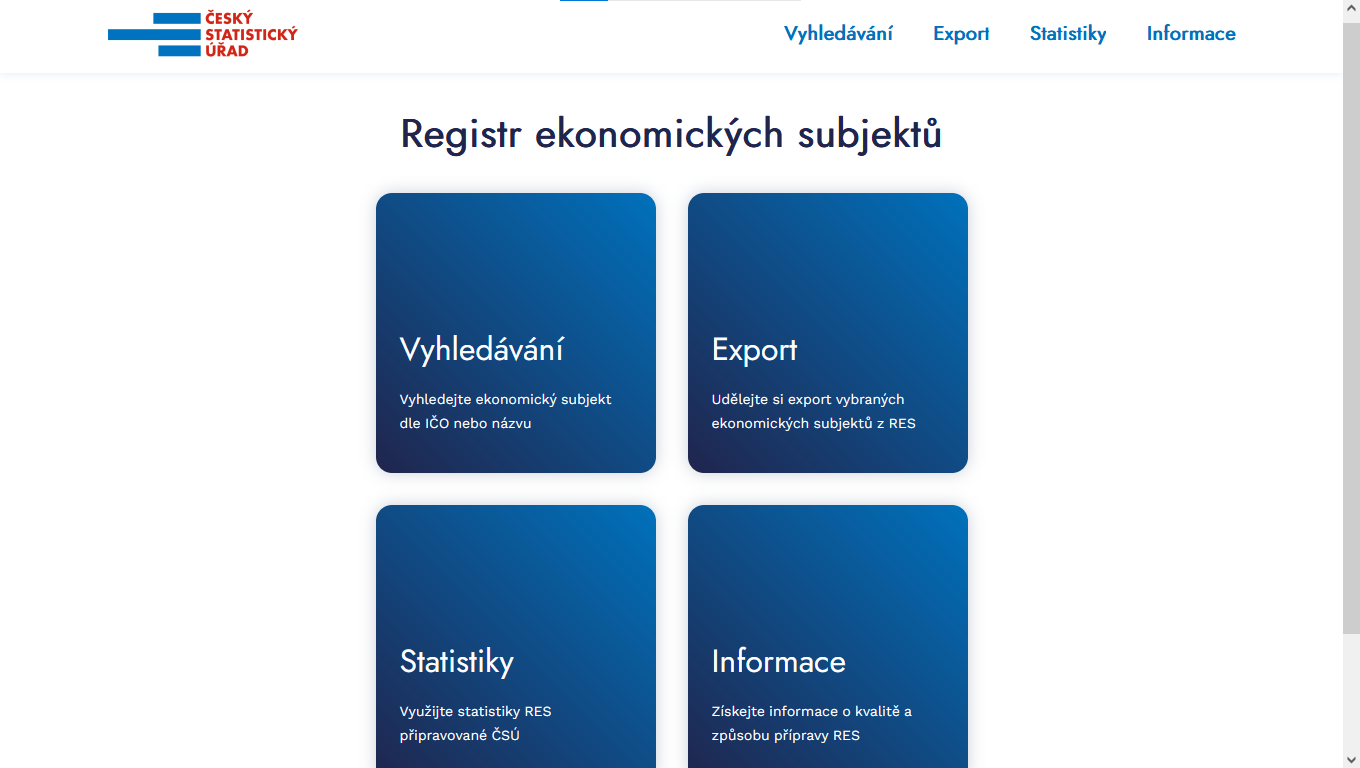 specializované databáze ČSÚ
Databáze národních účtů https://apl.czso.cz/pll/rocenka/rocenka.indexnu 
Databáze regionálních účtů https://apl.czso.cz/pll/rocenka/rocenka.indexnu_reg 
Zahraniční obchod se zbožím https://apl.czso.cz/pll/stazo/STAZO_ZO.STAZO
Pohyb zboží přes hranice https://apl.czso.cz/pll/stazo/STAZO.STAZO
DATABÁZE REGIONÁLNÍCH ÚČTŮ
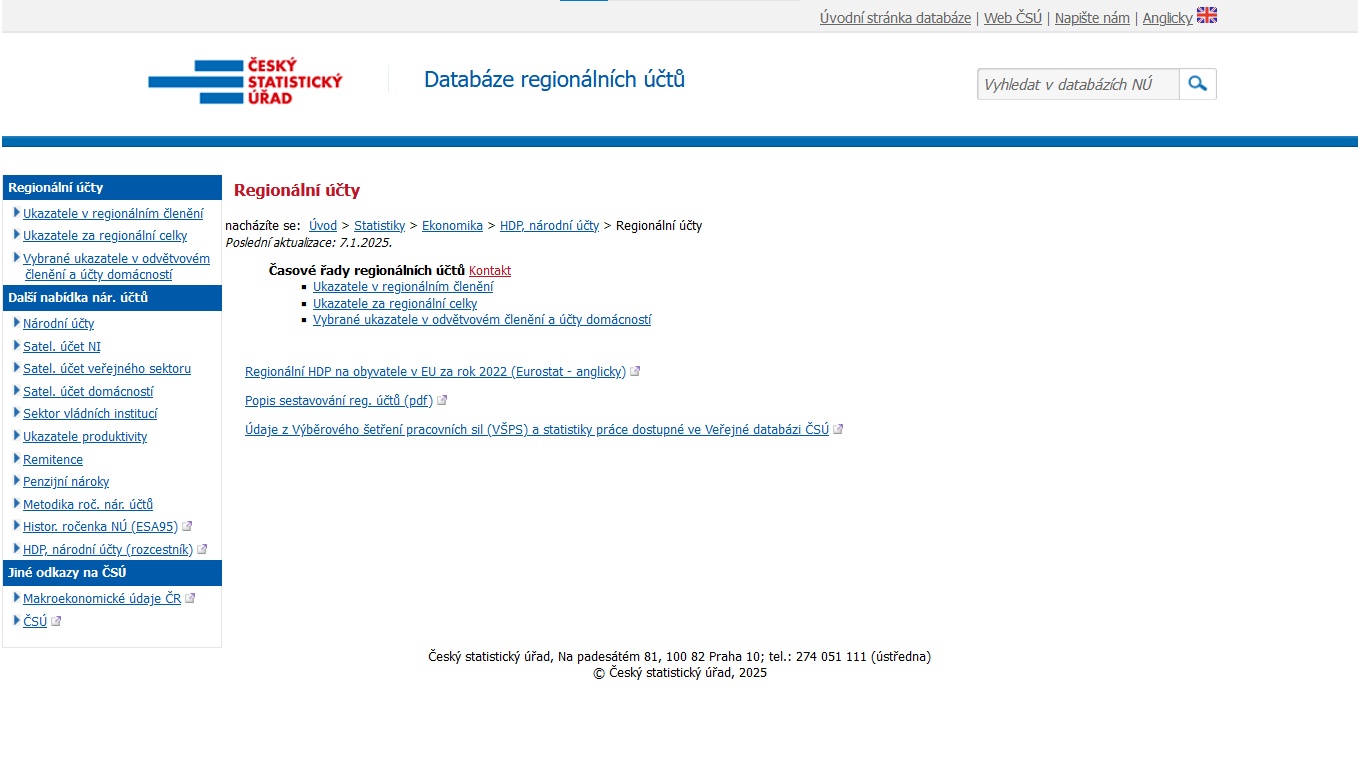 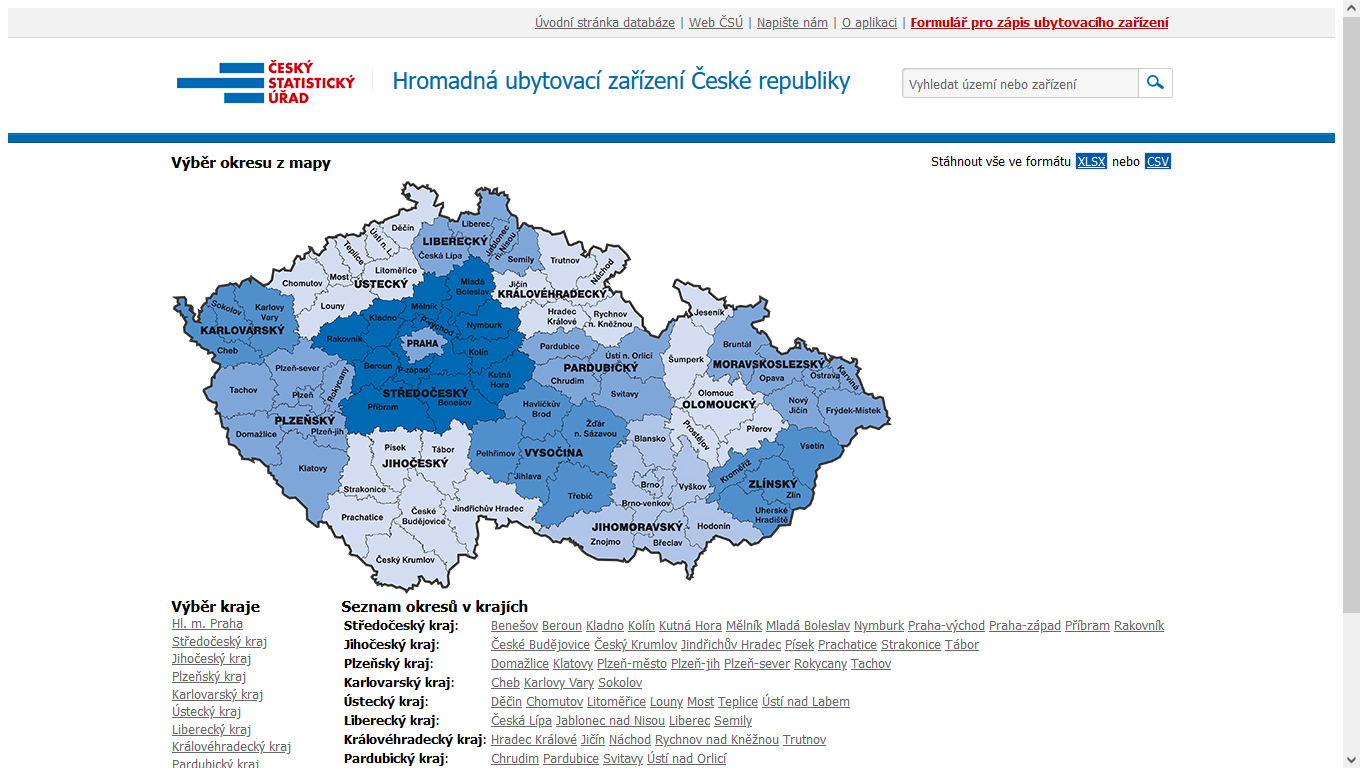 ZAHRANIČNÍ OBCHOD SE ZBOŽÍM
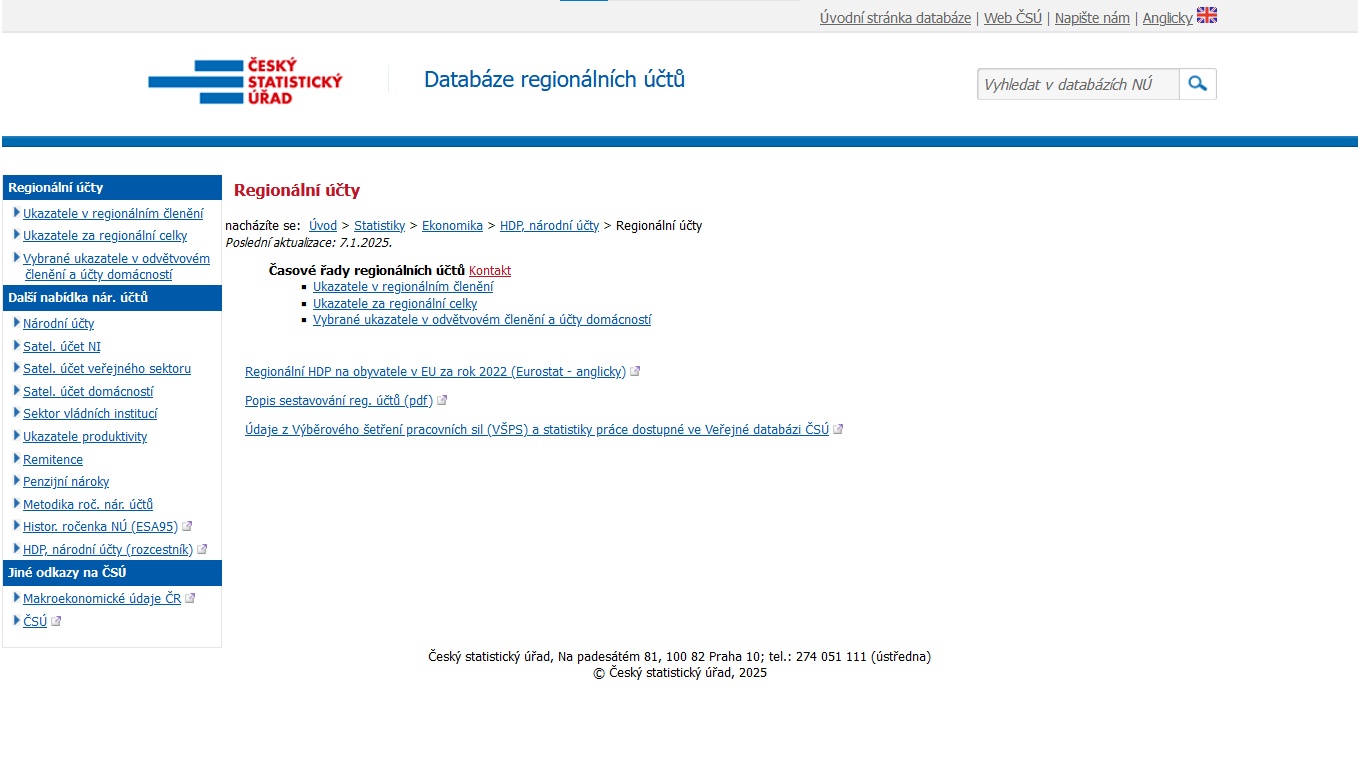 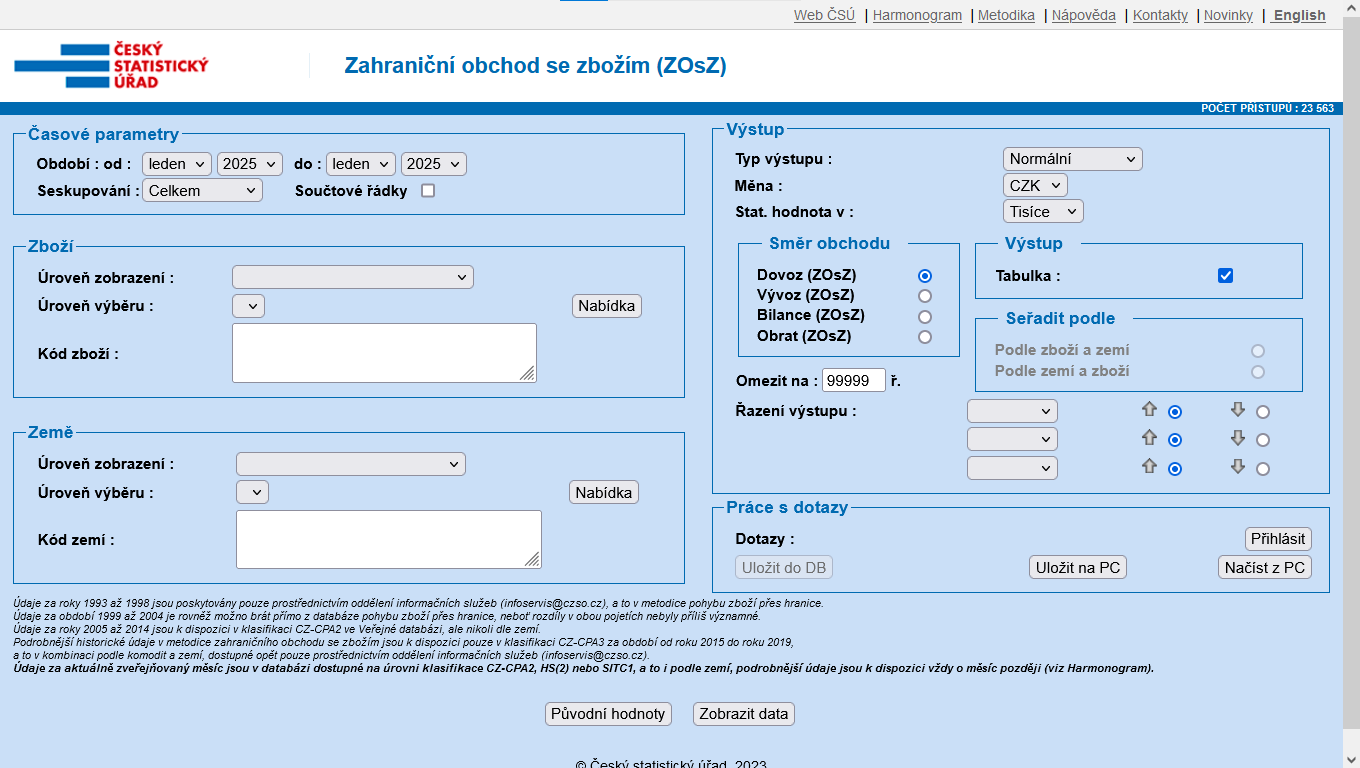 katalog produktů ČSÚ
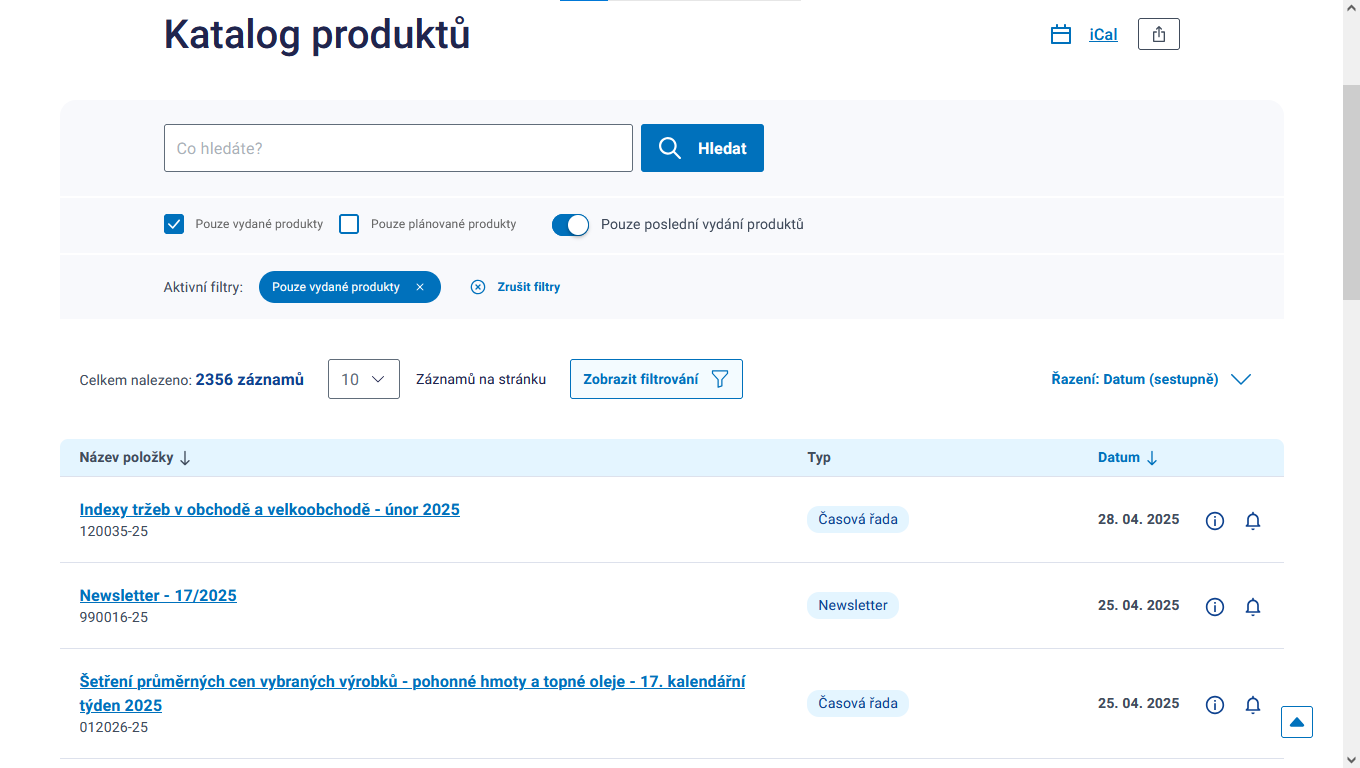 katalog produktů ČSÚ – FILTRY
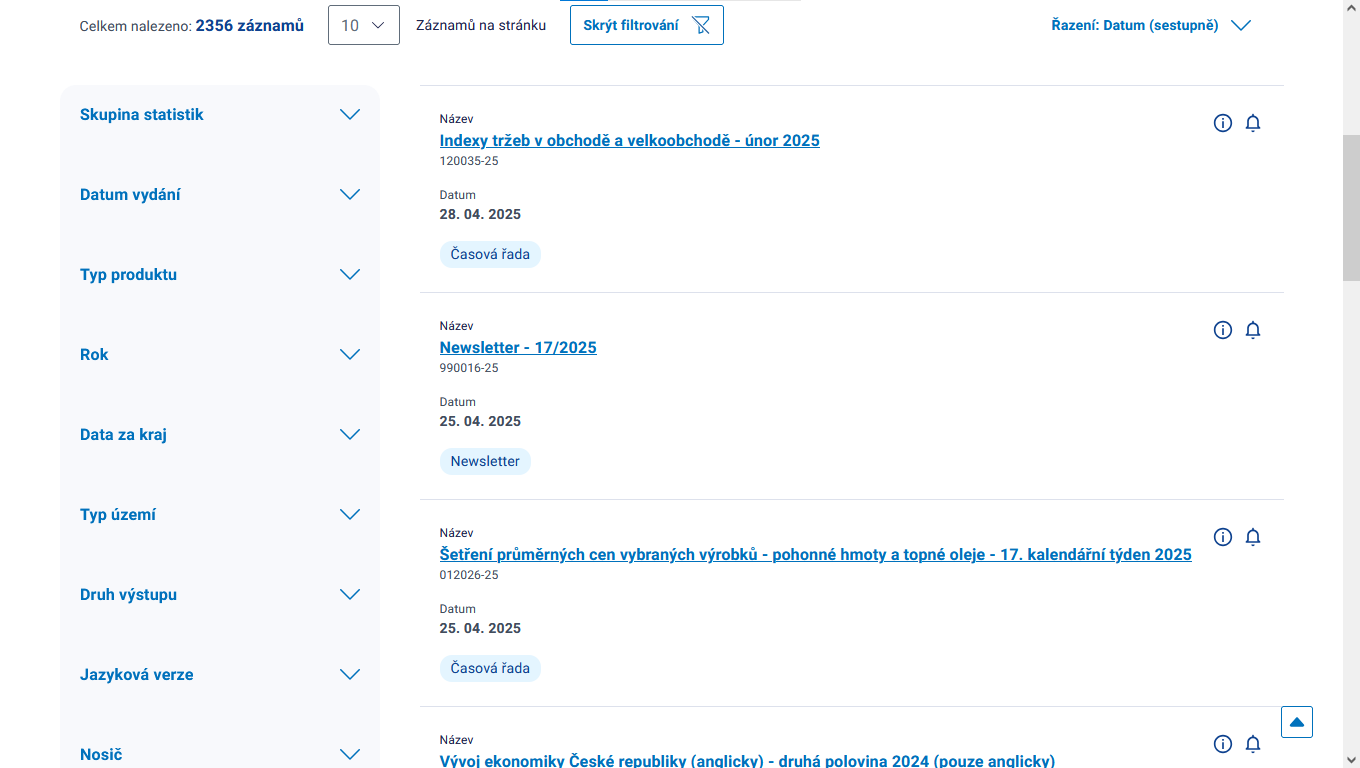 katalog produktů – otevřená data
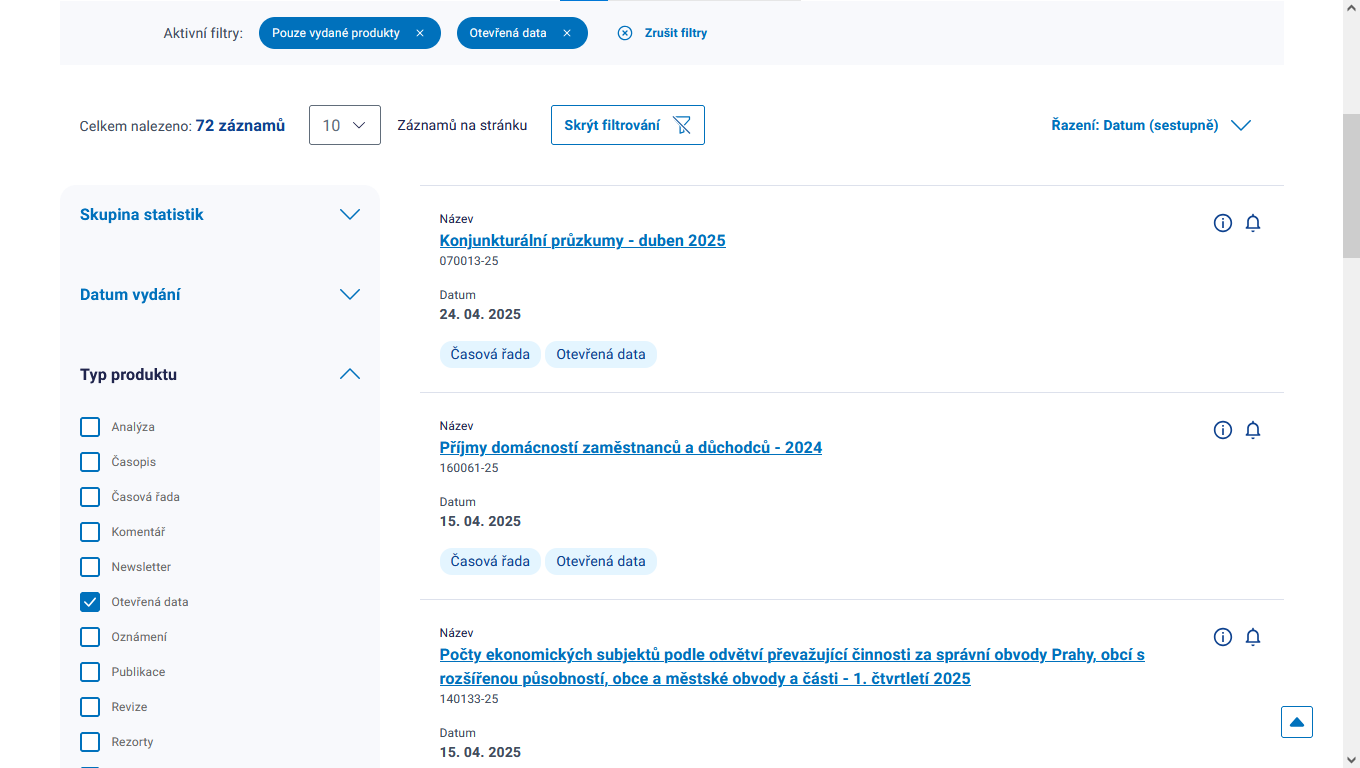 datová sada
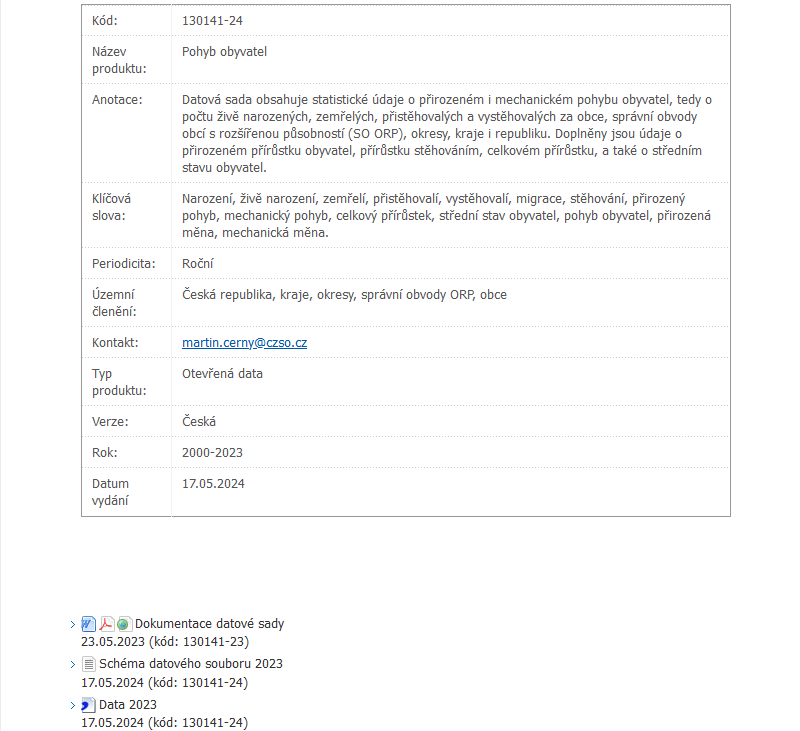 [Speaker Notes: JAK jsou data poskytovaná?]
dokumentace
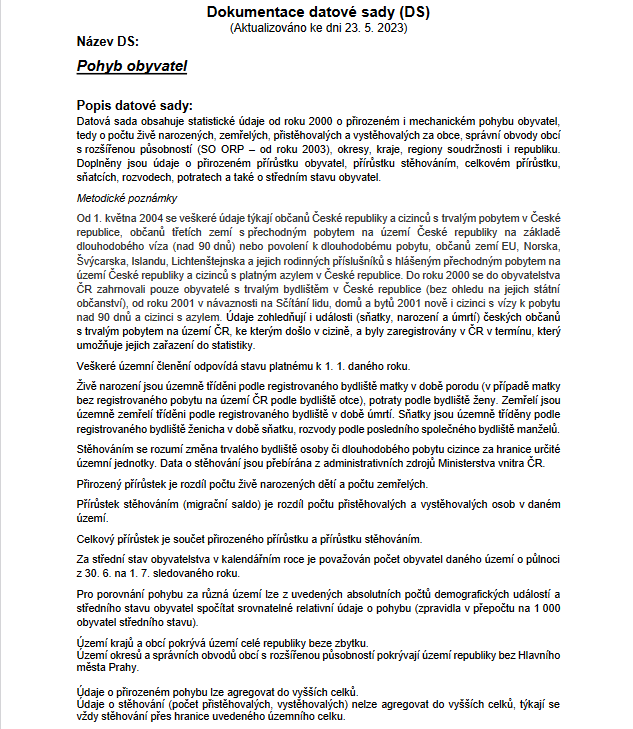 [Speaker Notes: JAK jsou data zjištěná a zpracovaná]
dokumentace
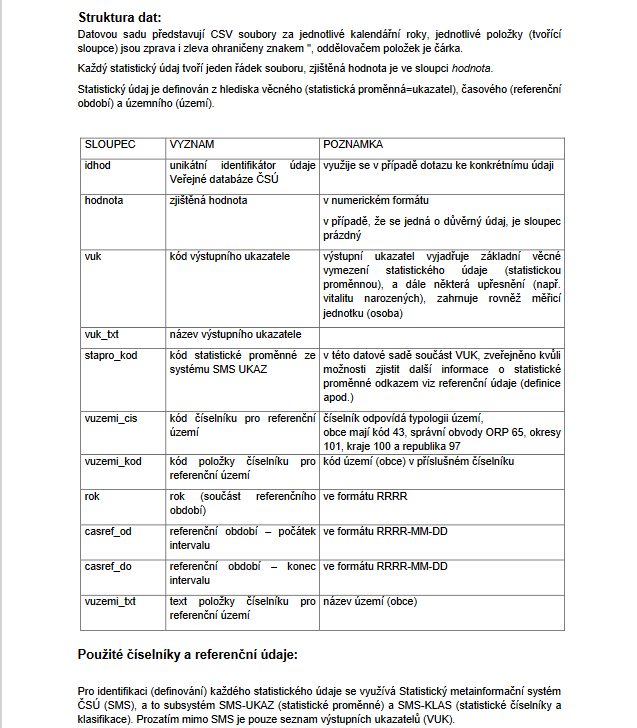 [Speaker Notes: JAK jsou data strukturovaná]
dokumentace
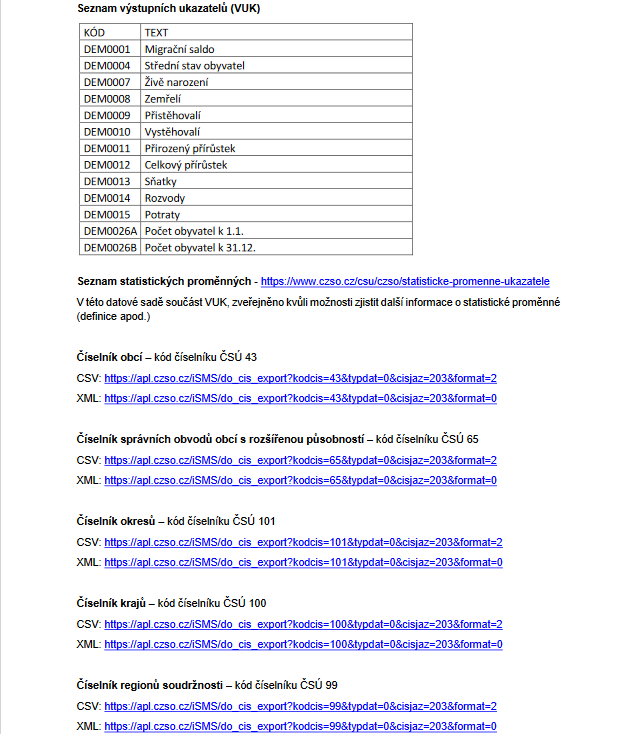 [Speaker Notes: JAKÉ jsou použité kódy metadat]
technické schéma
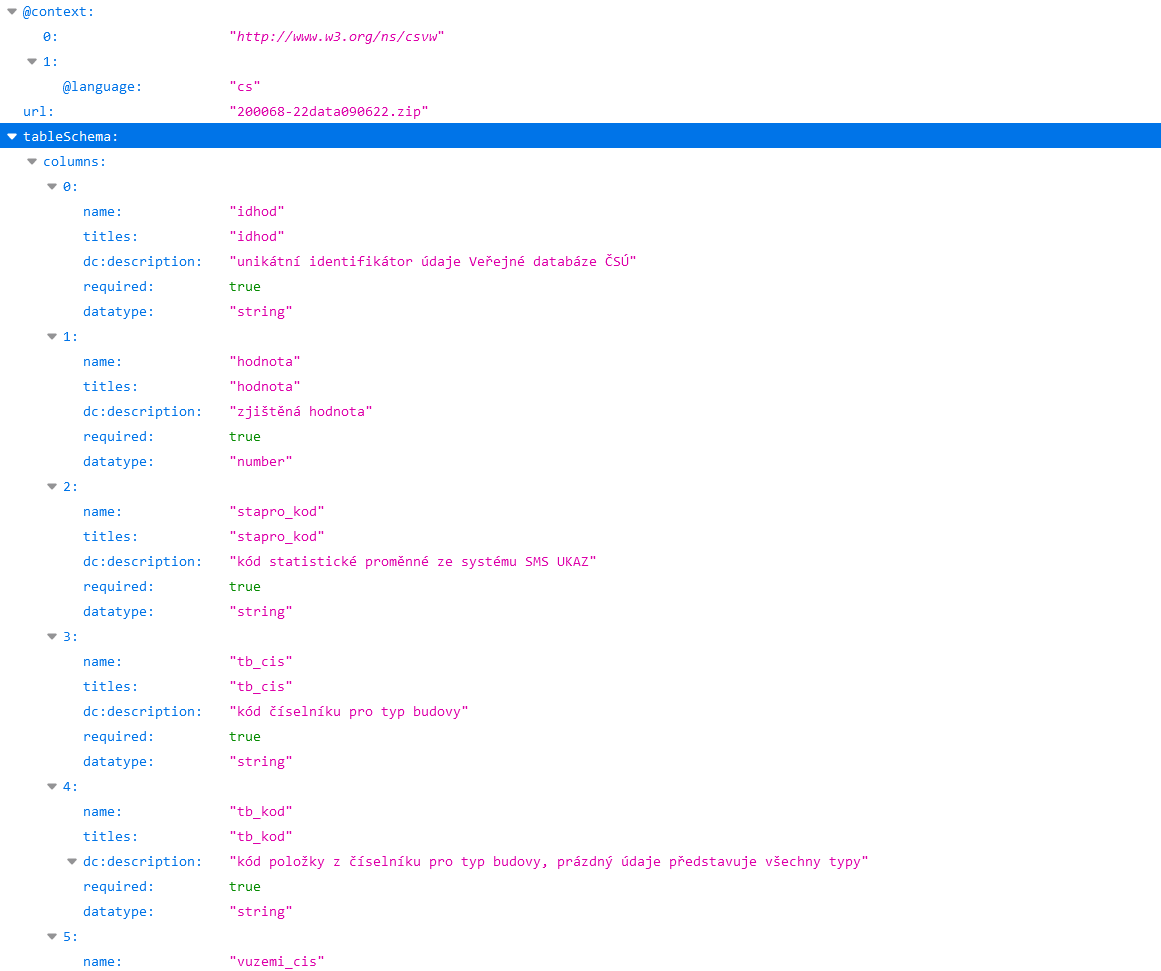 [Speaker Notes: JAK jsou data strukturovaná
JAKÉ jsou použité datové typy]
datový soubor v csv
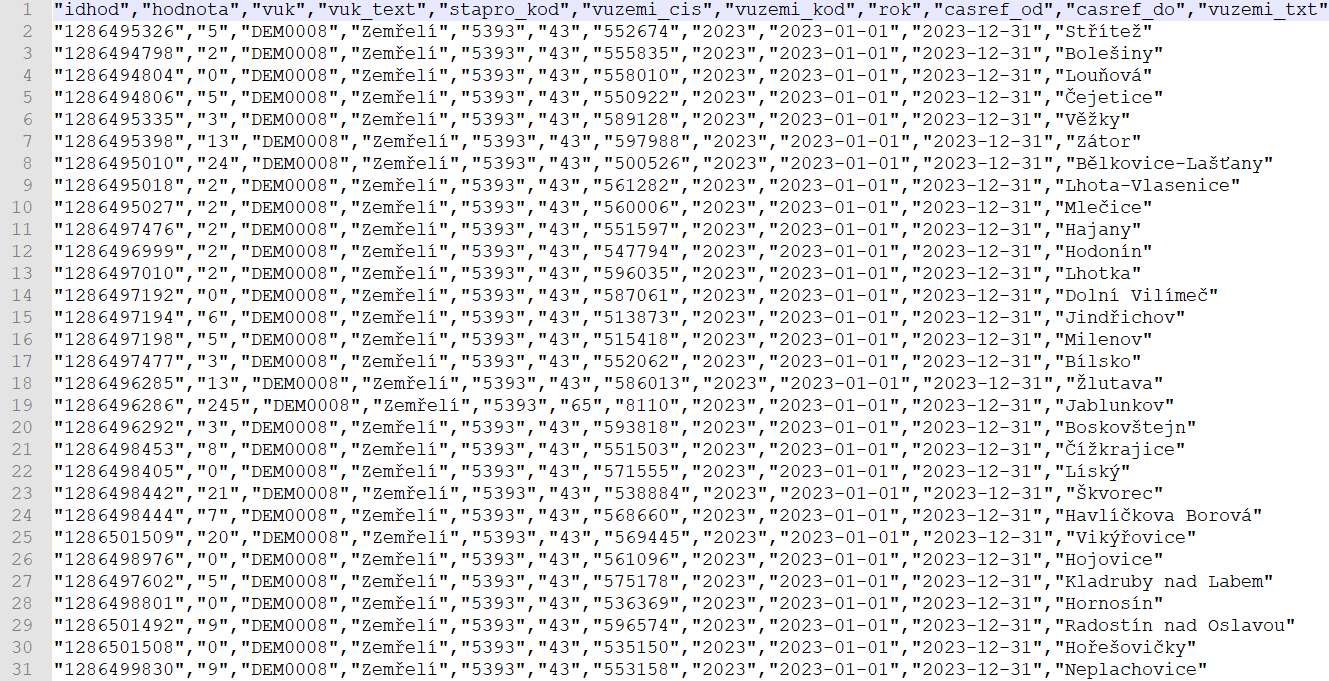 import csv DO excelu
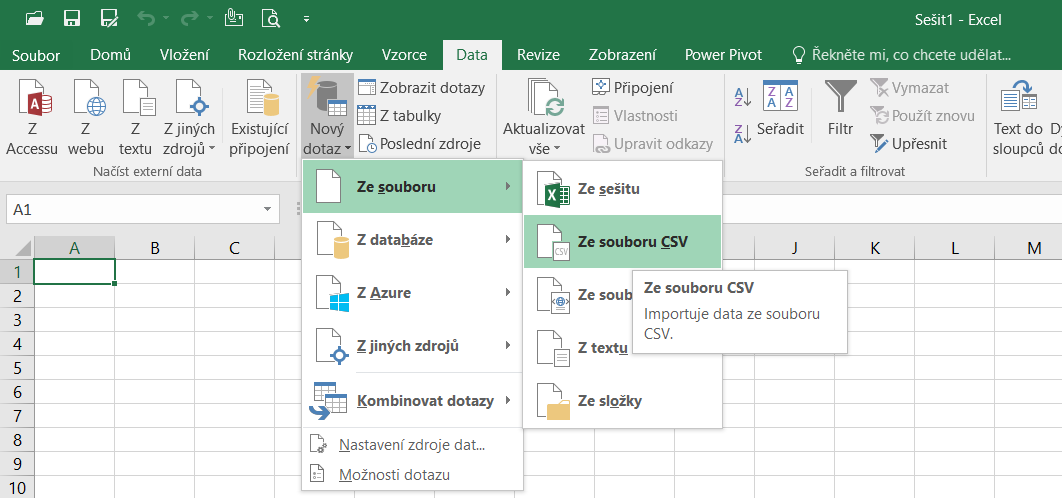 [Speaker Notes: JAK data načíst do Excelu?]
problém v datech?
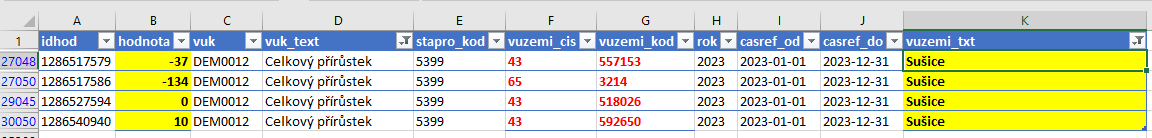 [Speaker Notes: JAK pracovat s daty? 
Číst dokumentaci, používat kódy, filtrovat data za stejný typ území, apod.]
prověřte kódy a číselníky
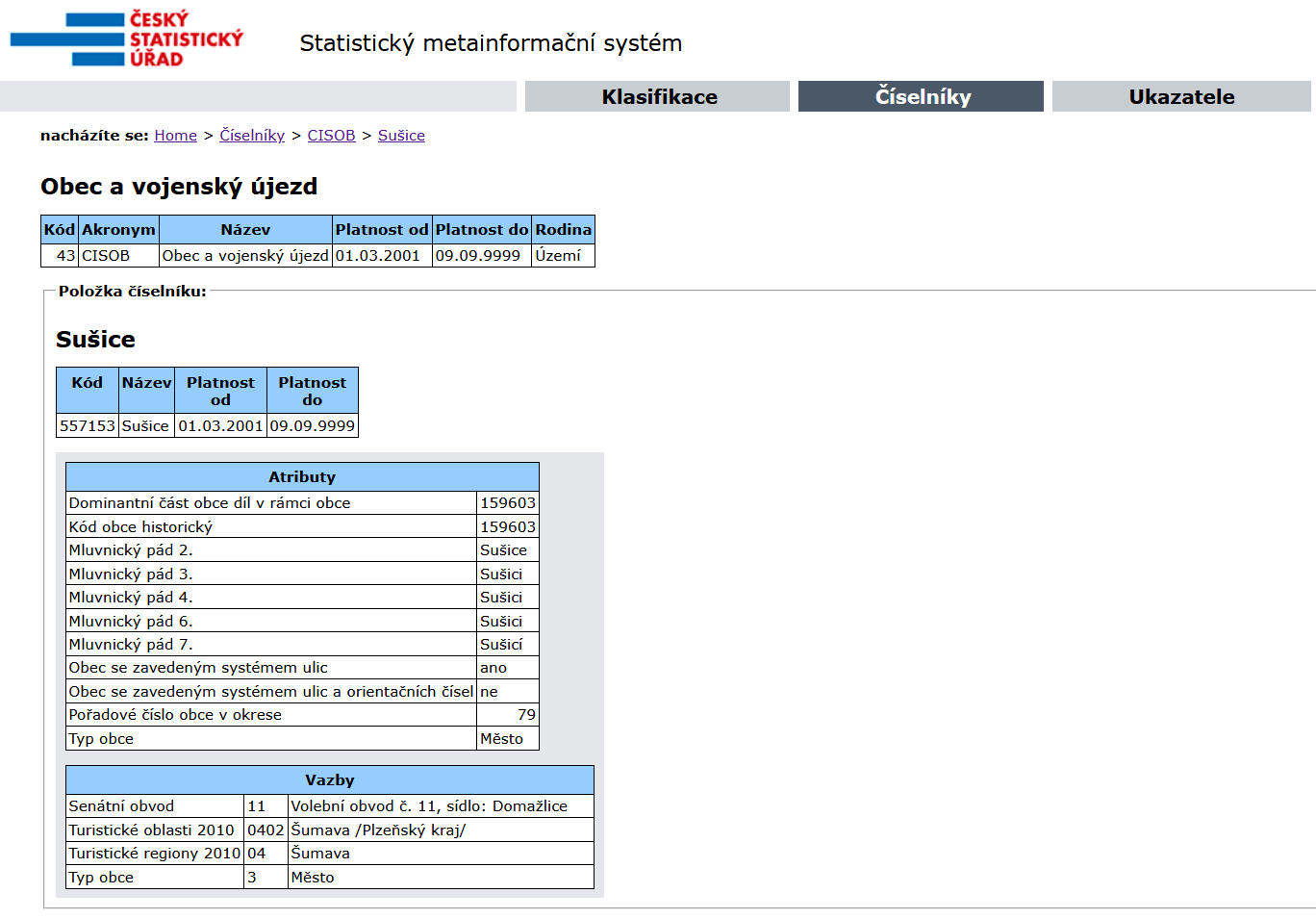 ÚZEMNÍ číselníky a kódy
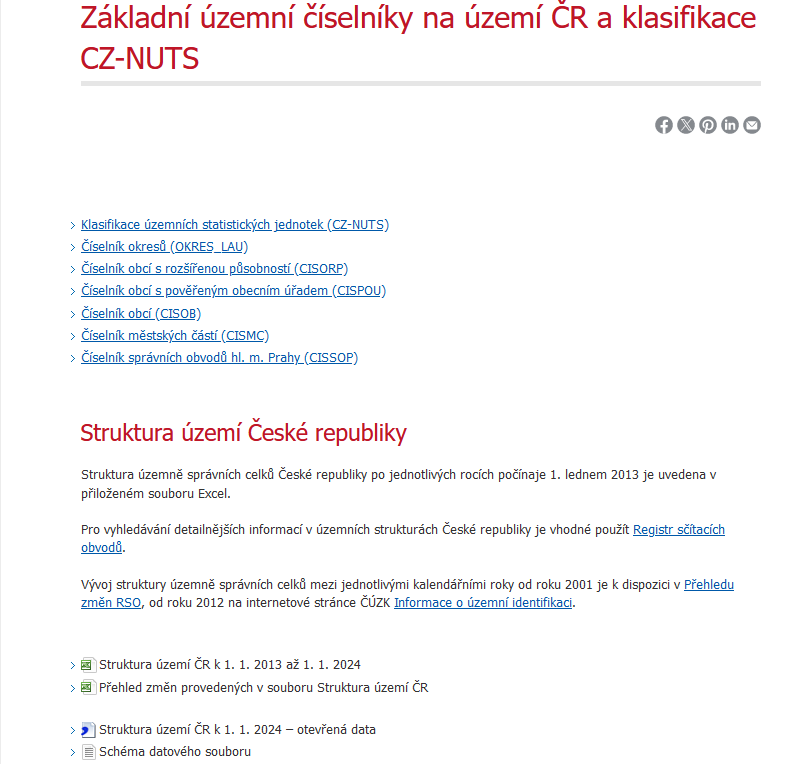 struktura území čr v csv
Obce a jejich příslušnost do nadřazených území

Převodník kódů území mezi ČSÚ a RÚIAN

Odkazy na další informace o obci v Registru sčítacích obvodů (RSO) a v metainformačním systému ČSÚ (SMS) 
Nadřazená území, senátní obvod
Skloňování názvu obce (např. Senice na Hané) 
Základní statistické údaje 
Popis vlajky a znaku obce
Podřízená území
Seznam budov
[Speaker Notes: Převodník územních kódů ČSÚ a RÚIAN]
registr ekonomických subjektů
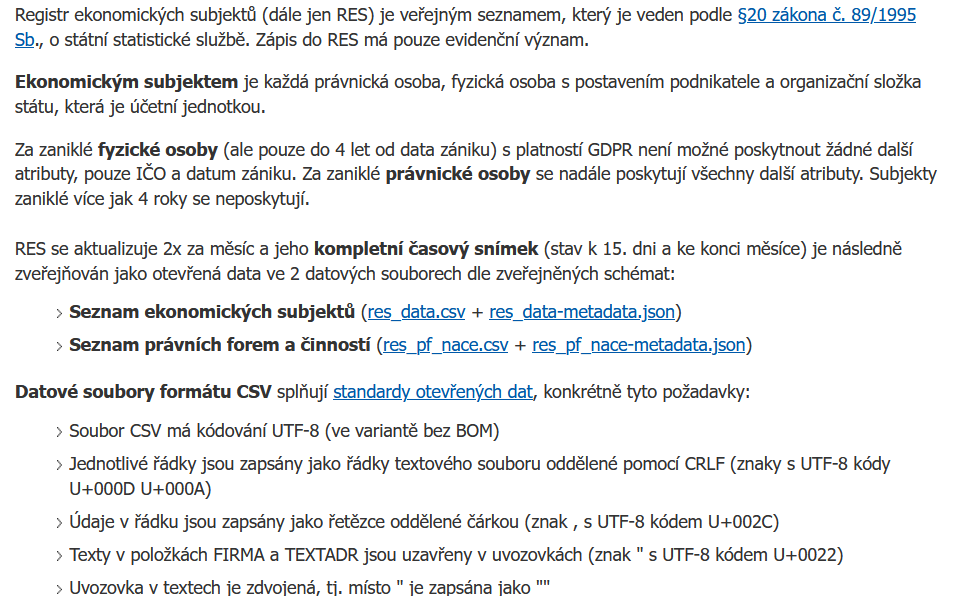 [Speaker Notes: RES]
data za města a obce (mos)
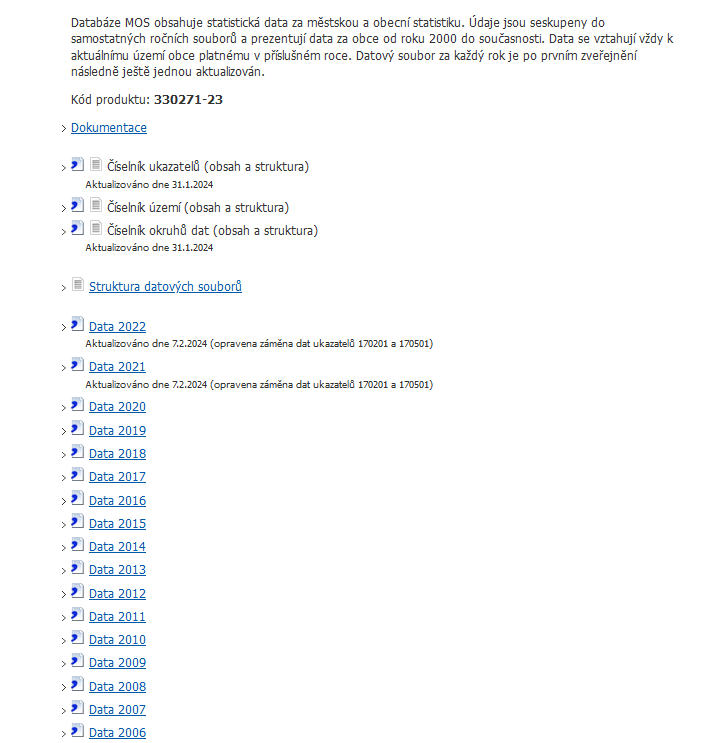 [Speaker Notes: MOS]
data za kraje a okresy (krok)
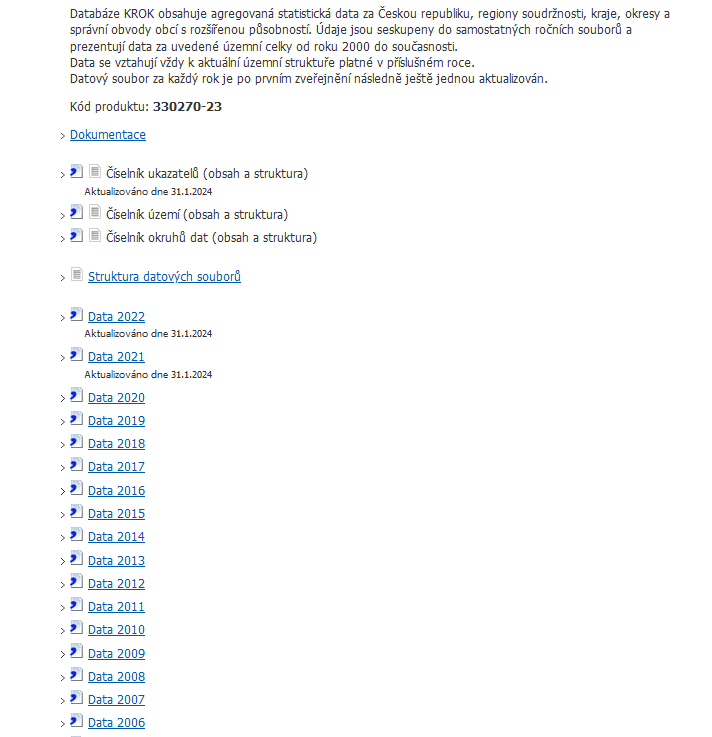 [Speaker Notes: KROK]
volby
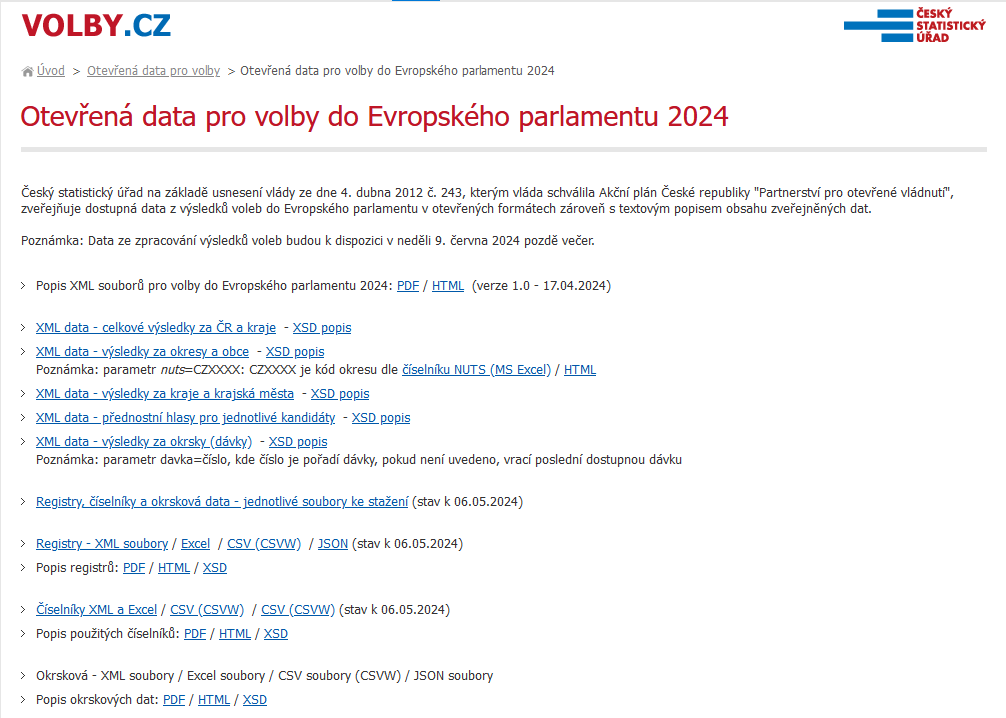 [Speaker Notes: Registry, číselníky, hranice volebních okrsků, průběžná data.
Nově i JSON formát.]
hranice volebních okrsků
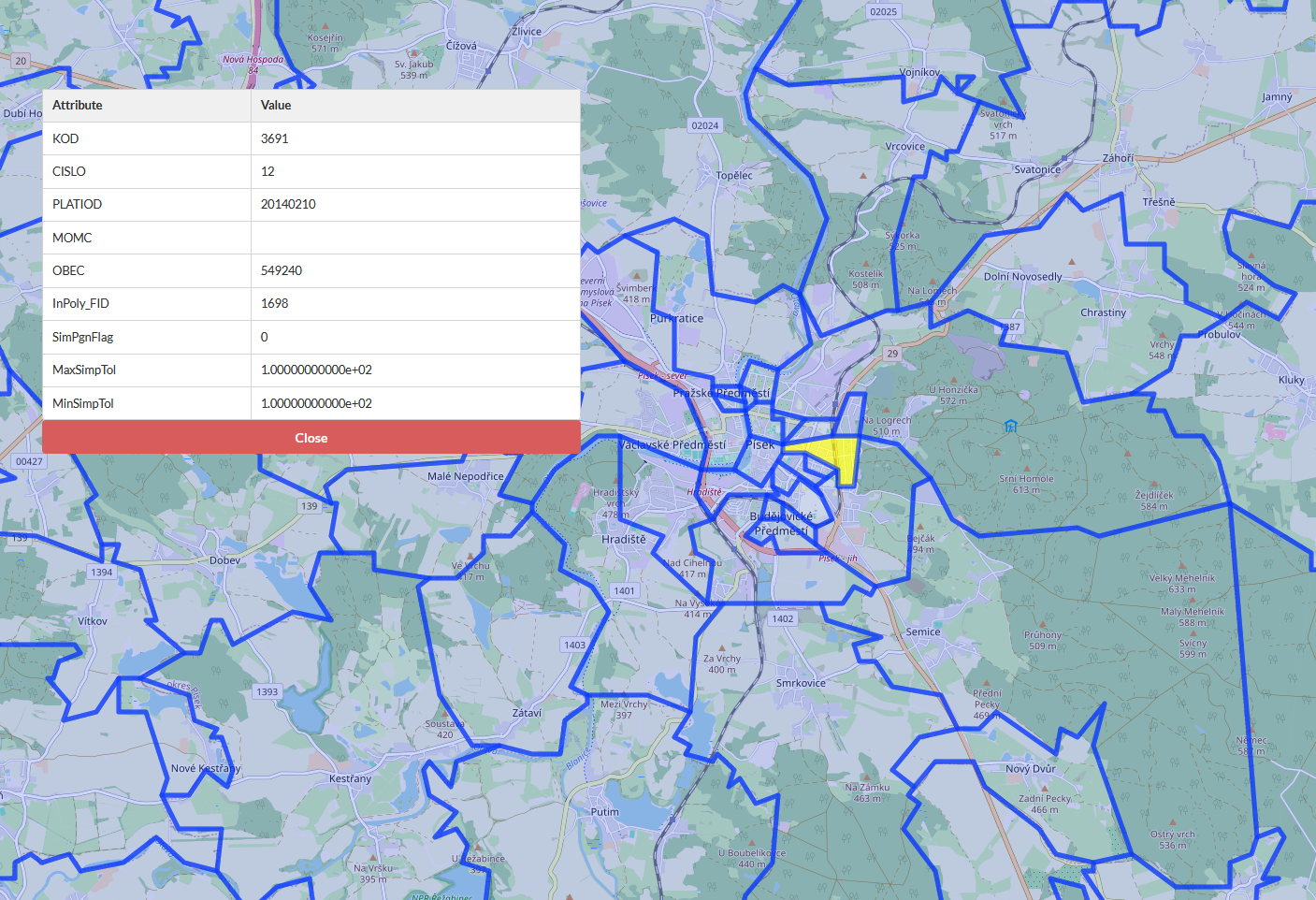 [Speaker Notes: Hranice volebních okrsků ve formátech GeoJson a Shapefile.
OBEC = kód obce
CISLO = číslo okrsku v rámci obce]
mobilní aplikace ČSÚ
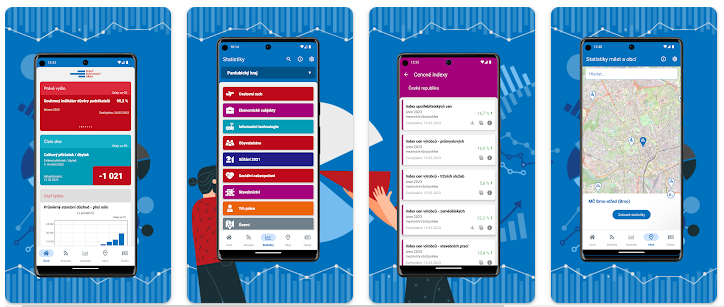 mobilní aplikace ČSÚ
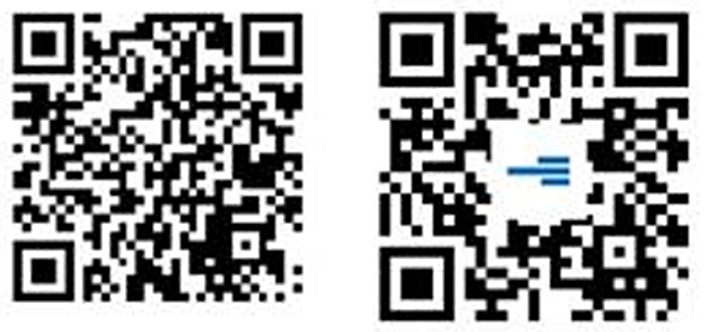 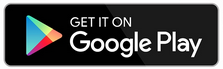 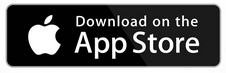